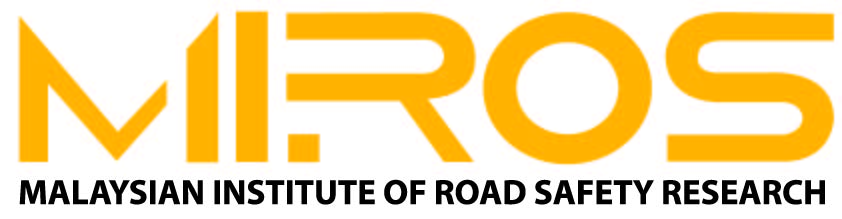 Informal document WP.29-165-12-Rev.1(165th WP.29, 10-13 March 2015,agenda item 6)
ASEAN Road Safety CentreProfessor Dr. Wong Shaw VoonDirector General Malaysian Institute Of Road Safety Research 


World Forum for Harmonization of Vehicle Regulations (165th session) 
Geneva, 10 - 13 March 2015
1
ASEAN Road Safety Centre (ARSC)
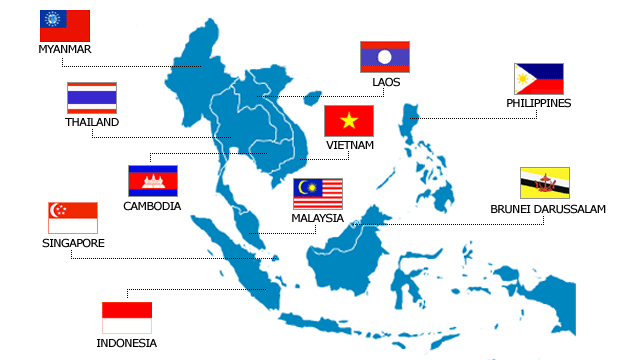 2
Background
The proposal for ASEAN Road Safety Centre (ARSC) was presented on 14 May 2013 at the 4th Meeting of ASEAN Multi-sector Road Safety Special Working Group (MRSSWG) by MIROS. 

The Centre aims to provide information and knowledge, and to assist to develop know-how on RS in ASEAN Member States which include followings:
RS Data & Regulation Implementation
Engineering Challenges
RS Education and Advocate
Traffic Law and Technical Regulation Enforcement
RS Intervention Evaluation
3
[Speaker Notes: on the following: traffic laws and regulations, road accident data, road transport data, vehicle regulations concerning standard and inspections, driver training and driver testing, traffic police activities, road safety education in schools, road safety information / campaigns to the community.]
Background
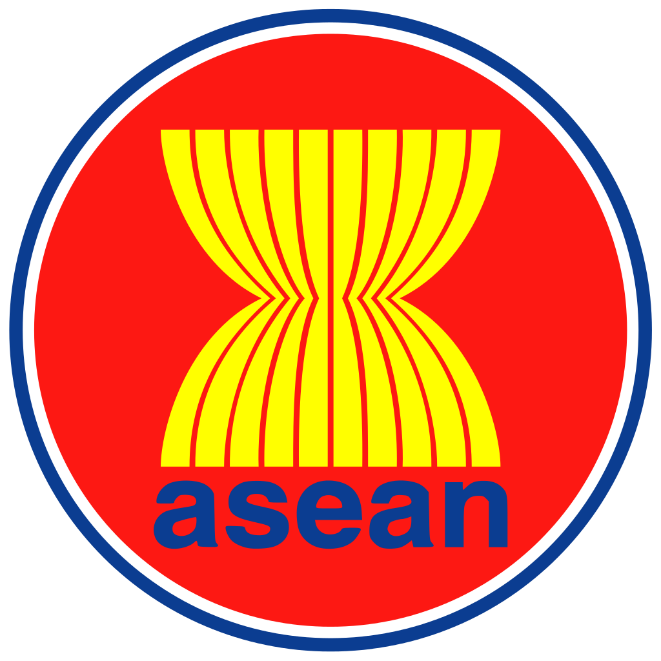 Subsequently the 20th ASEAN Transport Ministers Meeting (ATM) on 27 November 2014 in Mandalay, Myanmar welcomed the appointment of Malaysian Institute of Road Safety Research (MIROS) as the ASEAN Regional Road Safety Centre
4
Road Safety in the Region
5
Role of ARSC
6
Functions and Activities
7
[Speaker Notes: Function of ARSI should be aligned with the Global Plan for the Decade of Action for Road Safety 2011 – 2020]
Thank you
8